Vyjádření budoucího času
Le futur proche
Le futur simple
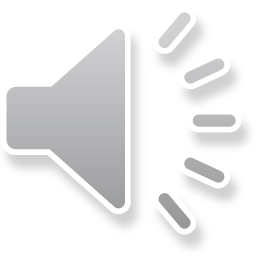 Futur prochealler + inf.
je vais chanter
tu vas chanter
il/elle/on va chanter

je vais être
tu vas être
il/elle/on va être
nous allons chanter
vous allez chanter
ils/elles vont chanter

nous allons être
vous allez être
ils/elles vont être
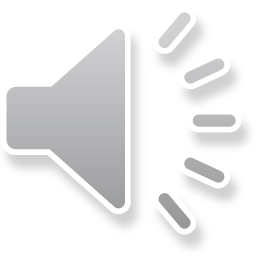 Futur simplepravidelná slovesaos. zájm. – infinitif – koncovky „avoir“ v přít. čase
je parlerai
tu parleras
il/elle/on parlera
nous parlerons
vous parlerez
ils parleront
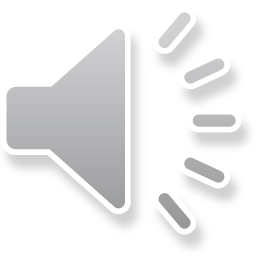 Futur simplenepravidelná slovesanepravidelný základ + koncovky „avoir“
avoir – j´aurai
être – je serai
faire – je ferai
pouvoir – je pourrai
vouloir – je voudrai
savoir – je saurai
aller – j´irai
devoir – je devrai
recevoir – je recevrai
venir – je viendrai
appeler – j´appellerai
se lever – je me lèverai
attendre – j´attendrai
envoyer – j´enverrai
tenir – je tiendrai
voir – je verrai
accueillir – j´accueillerai
falloir – il faudra
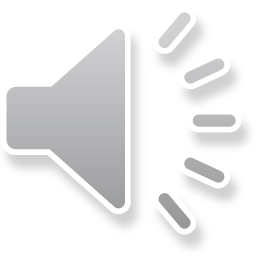 Futur simple     -rr-
mourir
courir
envoyer
acquérir
voir
pouvoir
je mourrai
je courrai
j´enverrai
j´acquerrai
je verrai
je pourrai
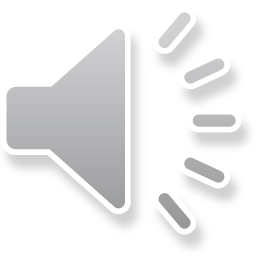